Learning intention: To learn what a verb is.
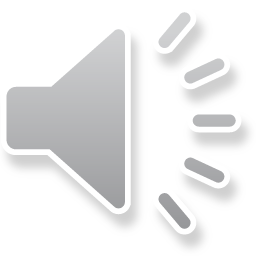 Verbs are action words. They describe what someone is doing.
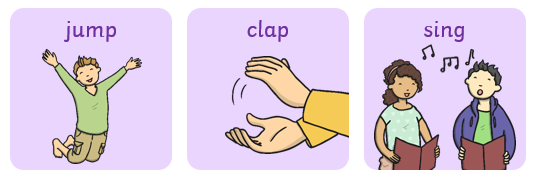 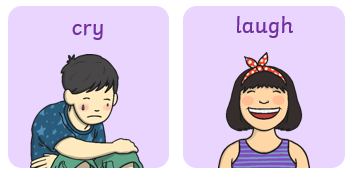 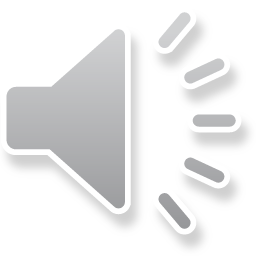 What is the verb?
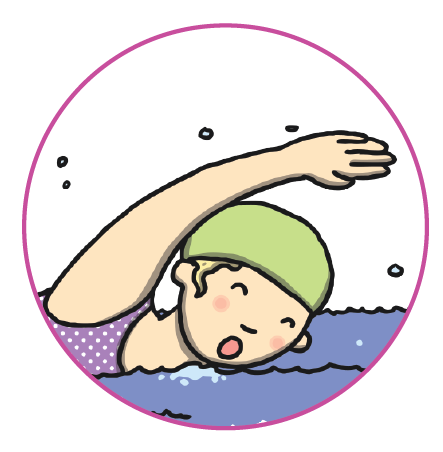 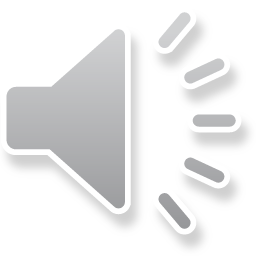 Swim
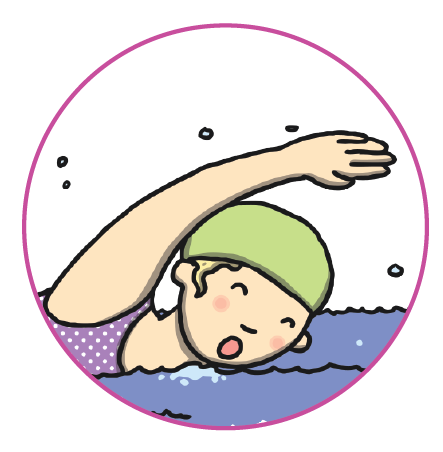 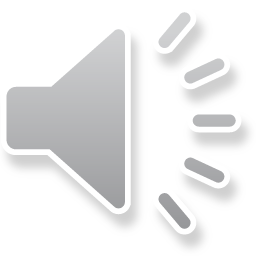 What is the verb?
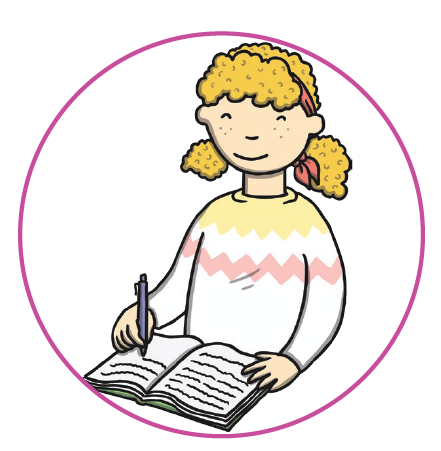 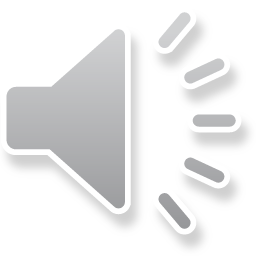 Write
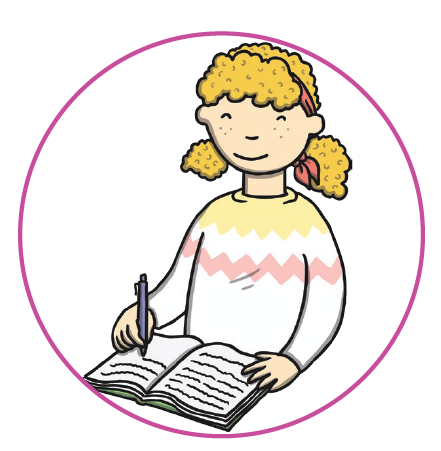 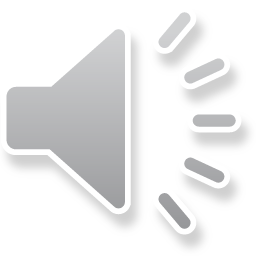 What is the verb?
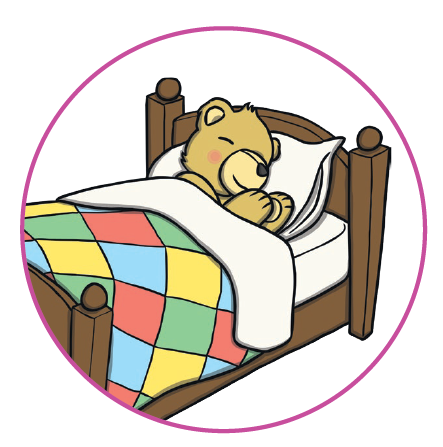 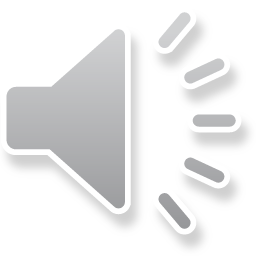 Sleep
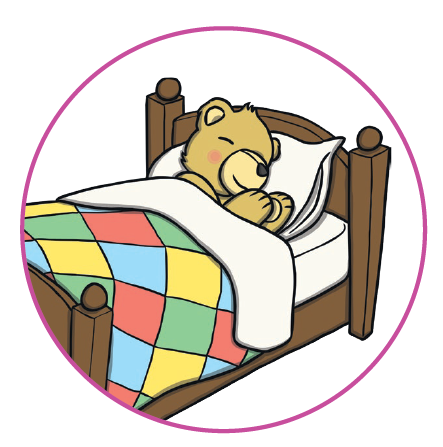 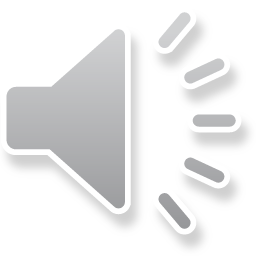 What is the verb?
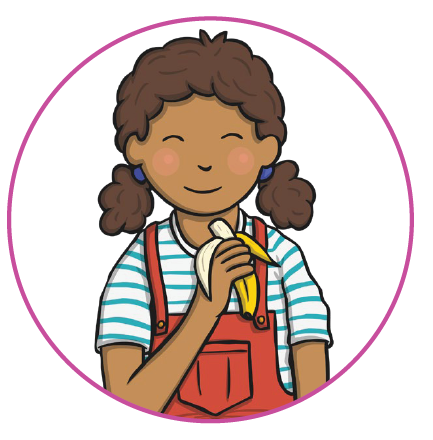 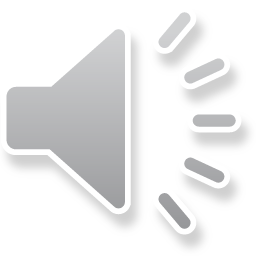 Eat
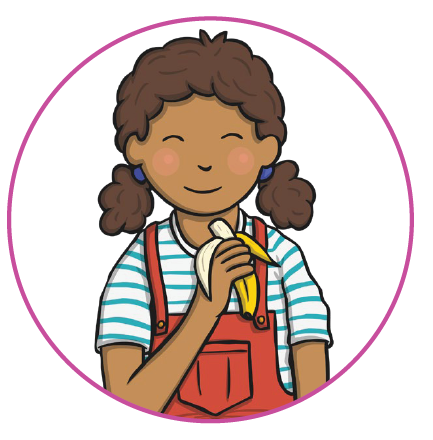 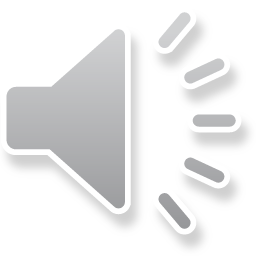 What is the verb?
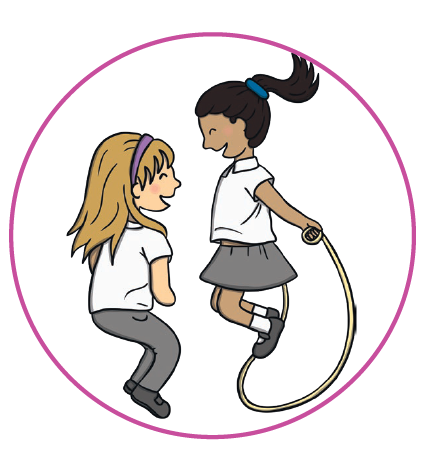 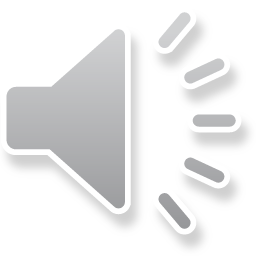 Skip
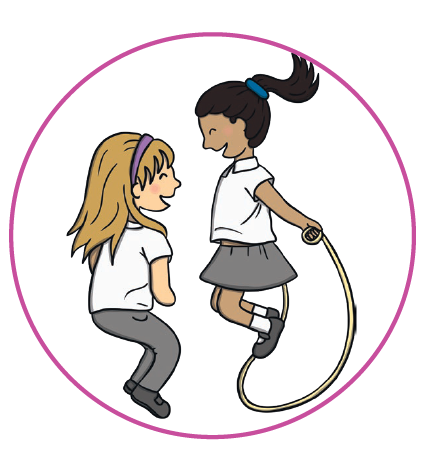 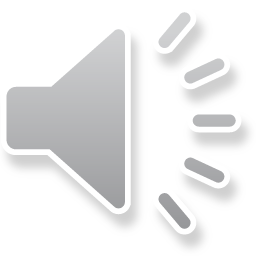 Can you tell your grown up what these verbs are?
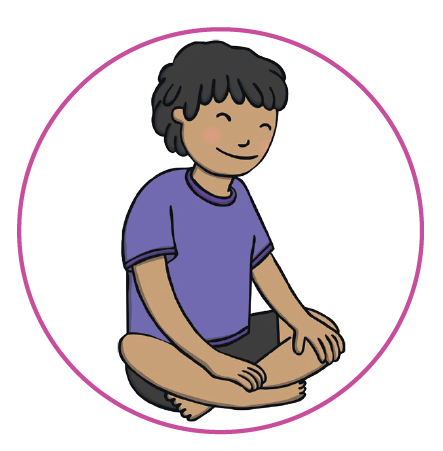 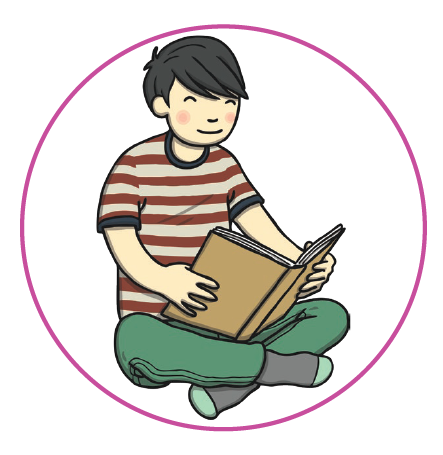 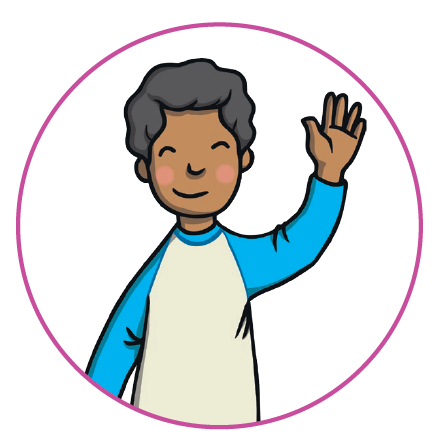 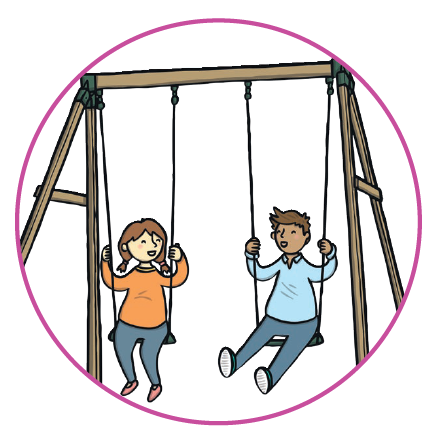 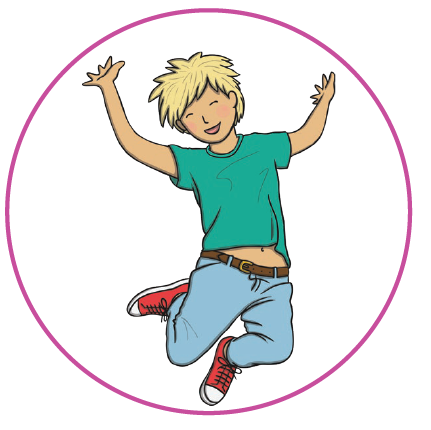 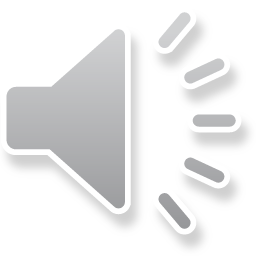 The answers
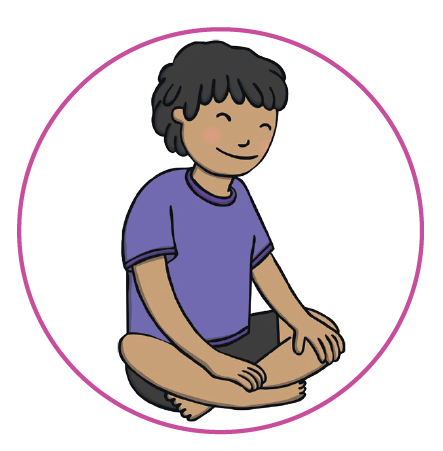 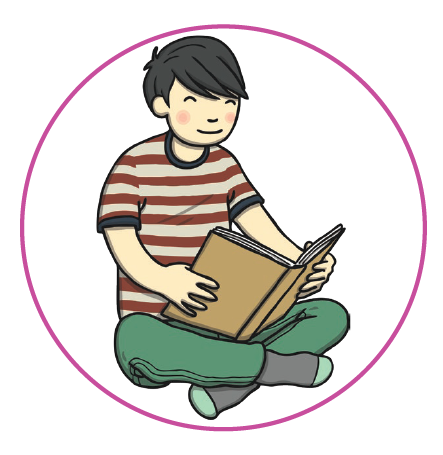 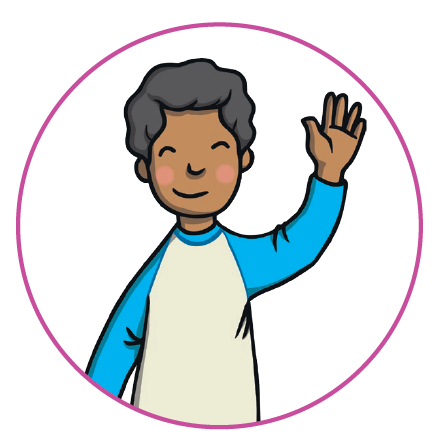 wave
read
sit
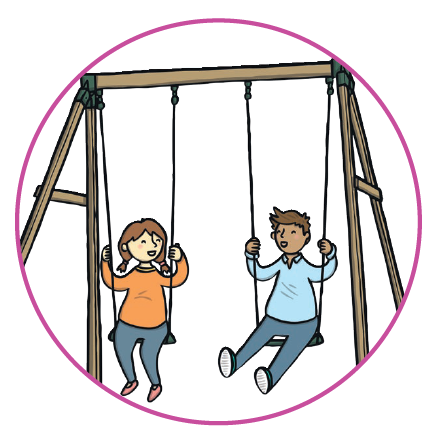 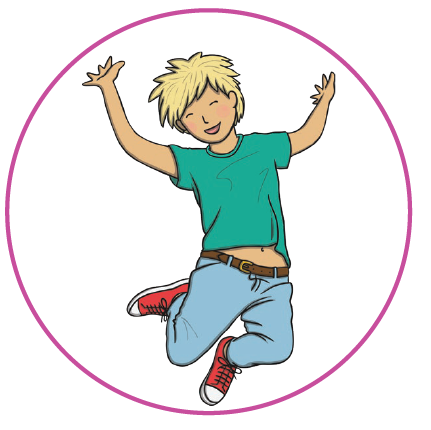 swing
jump